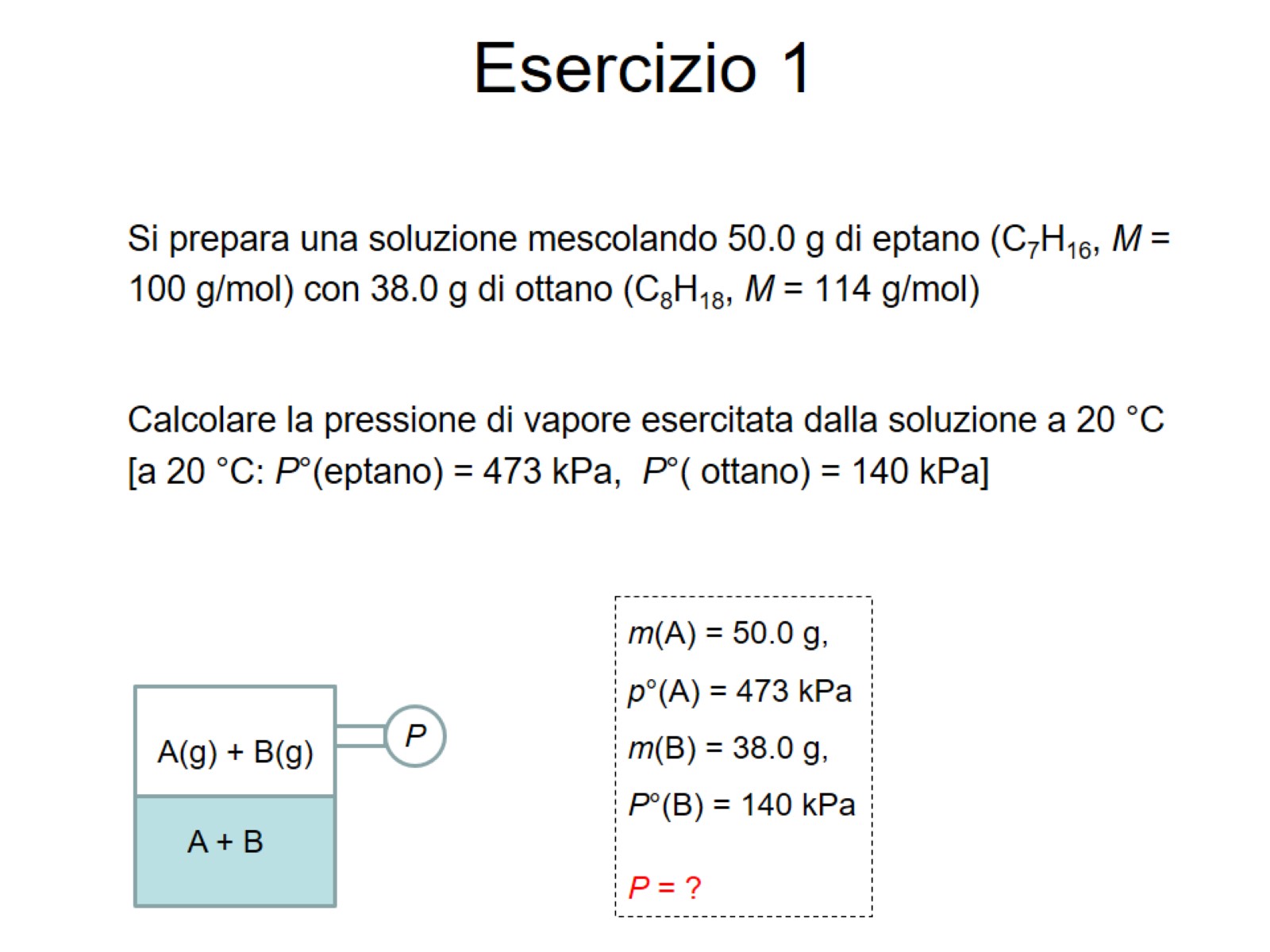 Esercizio 1
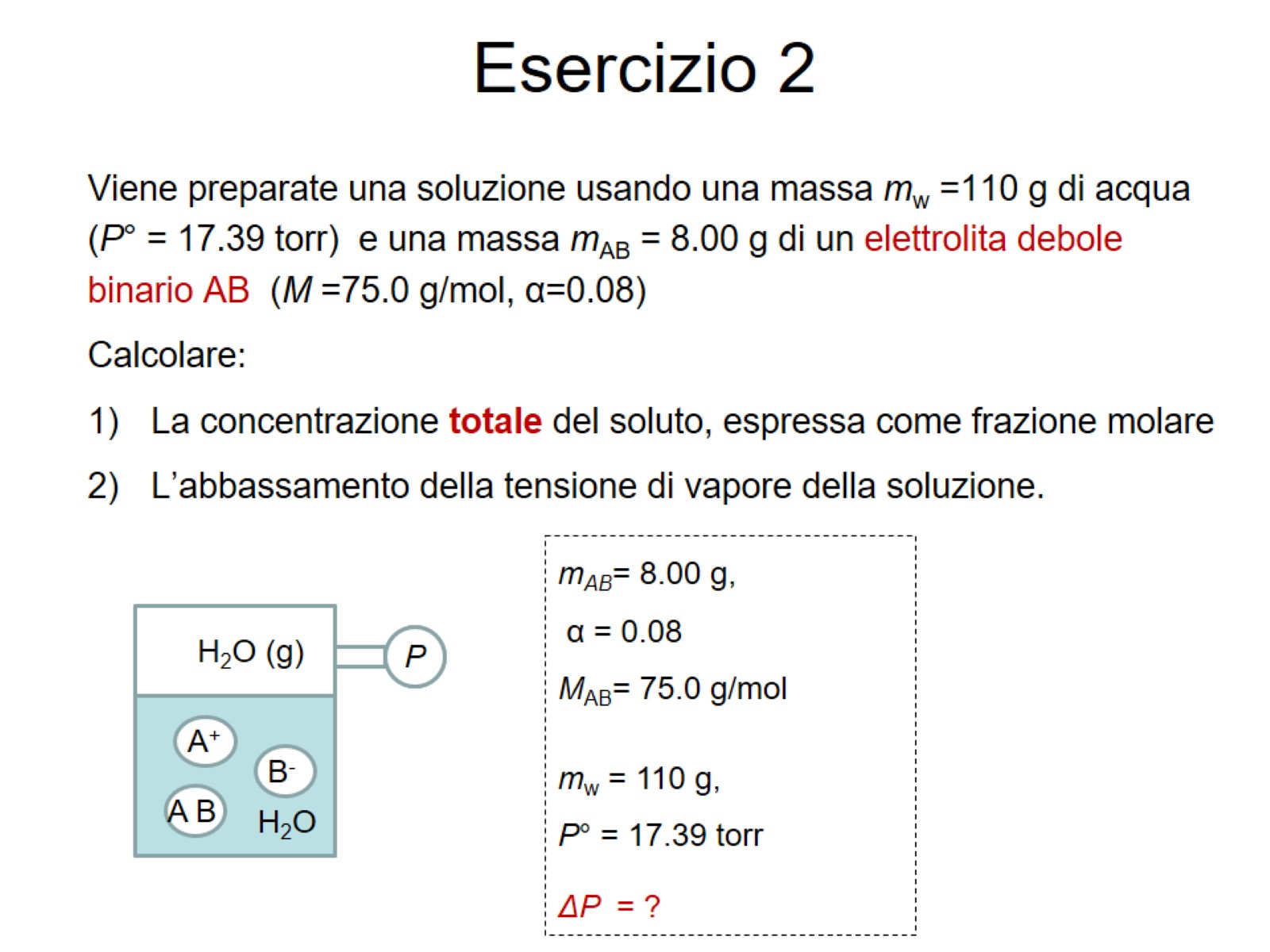 Esercizio 2
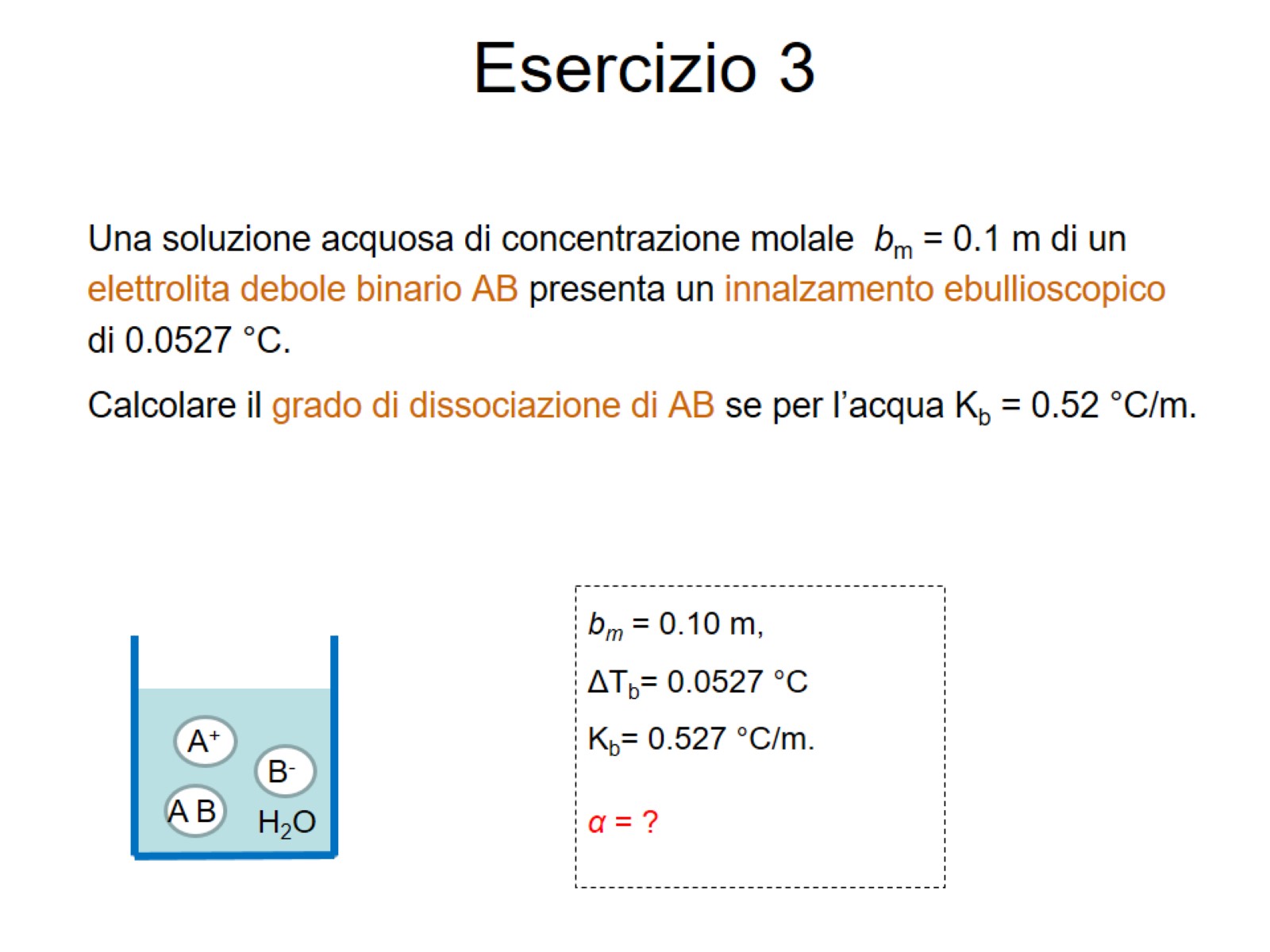 Esercizio 3